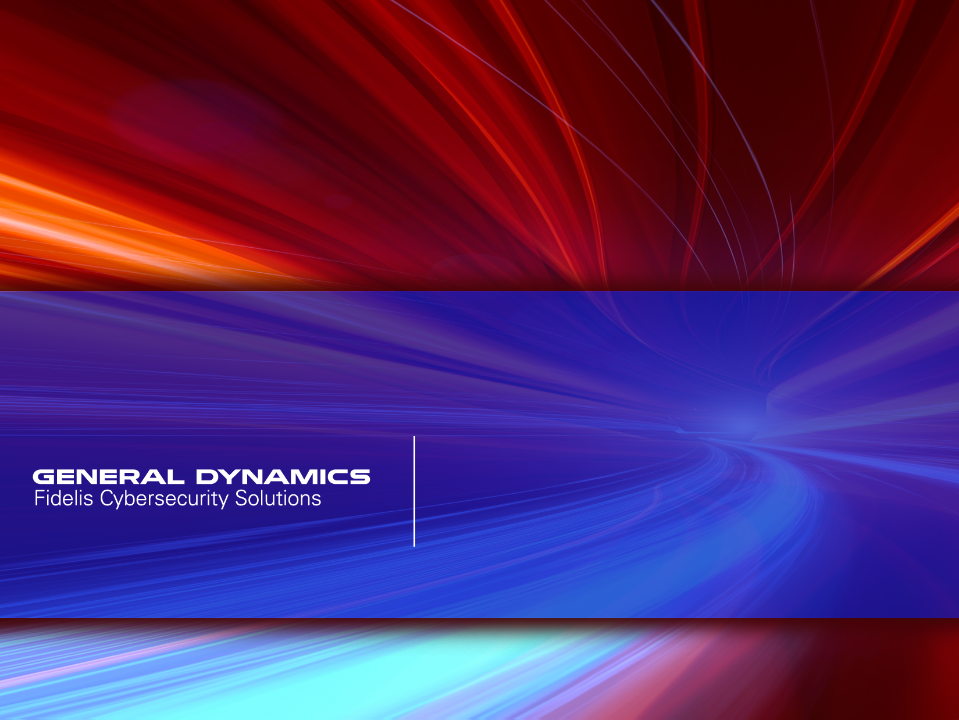 Managing Your Managed Security Service Provider
Stephen Seljan, General Dynamics Fidelis
Improving Your Security Posture
June 24, 2014
1
Overview
Introduction
SOC Analyst Expectations
Event Analysis
Event Tuning
Device Logging
Negative vs. Positive Filters
Conclusion & Questions
Critical Questions
Does your MSSP know your critical infrastructure?
Does your MSSP know what alerts are important to you?
Does your MSSP know whatyou are vulnerable to?
Do you work with your MSSPto tune alerts on a daily/weekly basis?
Do you ensure all security devices and logs are reporting as they should be? 
Do you perform frequent review of old alerts
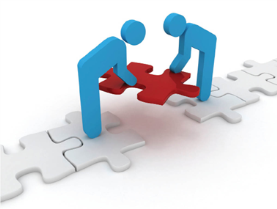 SOC Analyst Expectations
SOC Analyst Expectations
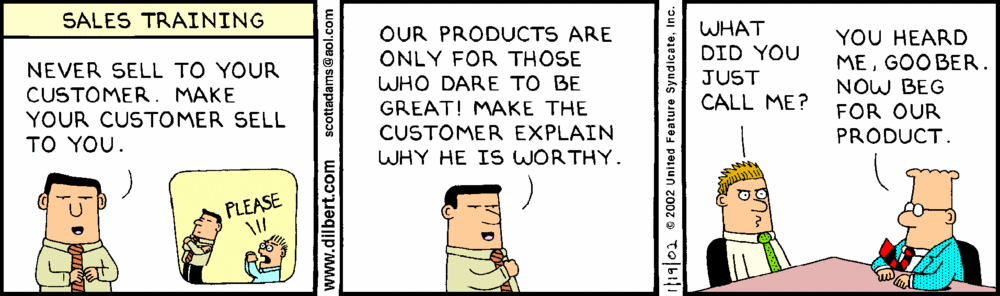 Event Analysis (or the lack of)
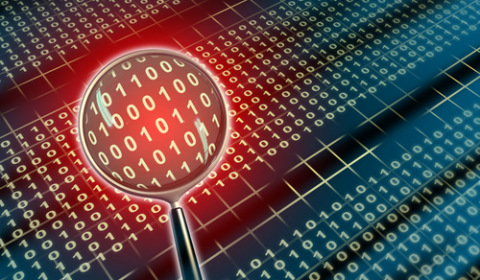 Event Tuning
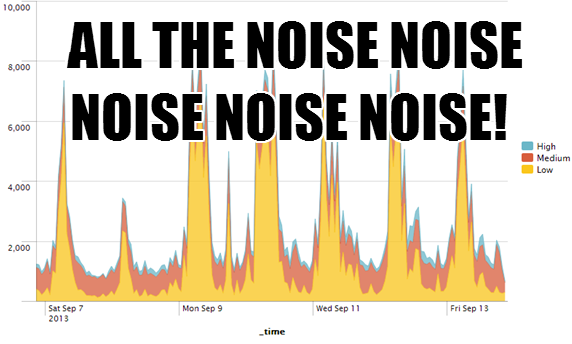 Device Logging
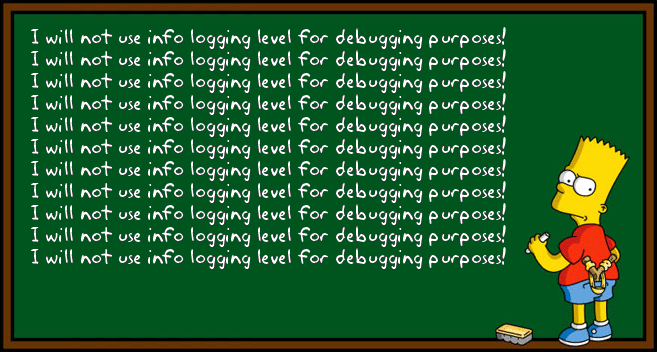 Device Trending
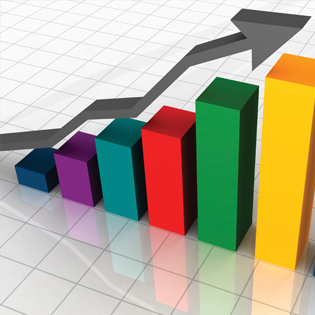 Positive 
vs.Negative Filters
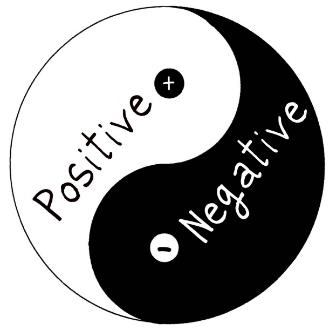 Event Review
Why an Event Review? Because you don’t know what you don’t know until you know it
Takes an average of 225 days to detect APTs 
Days, weeks, even months for AV to detect new        Malware
New indicators of compromise released everyday
New rules pushed daily to IDS/IPS systems
Poorly written filters
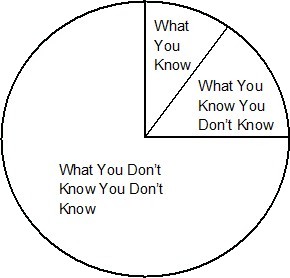 Conclusion & Questions